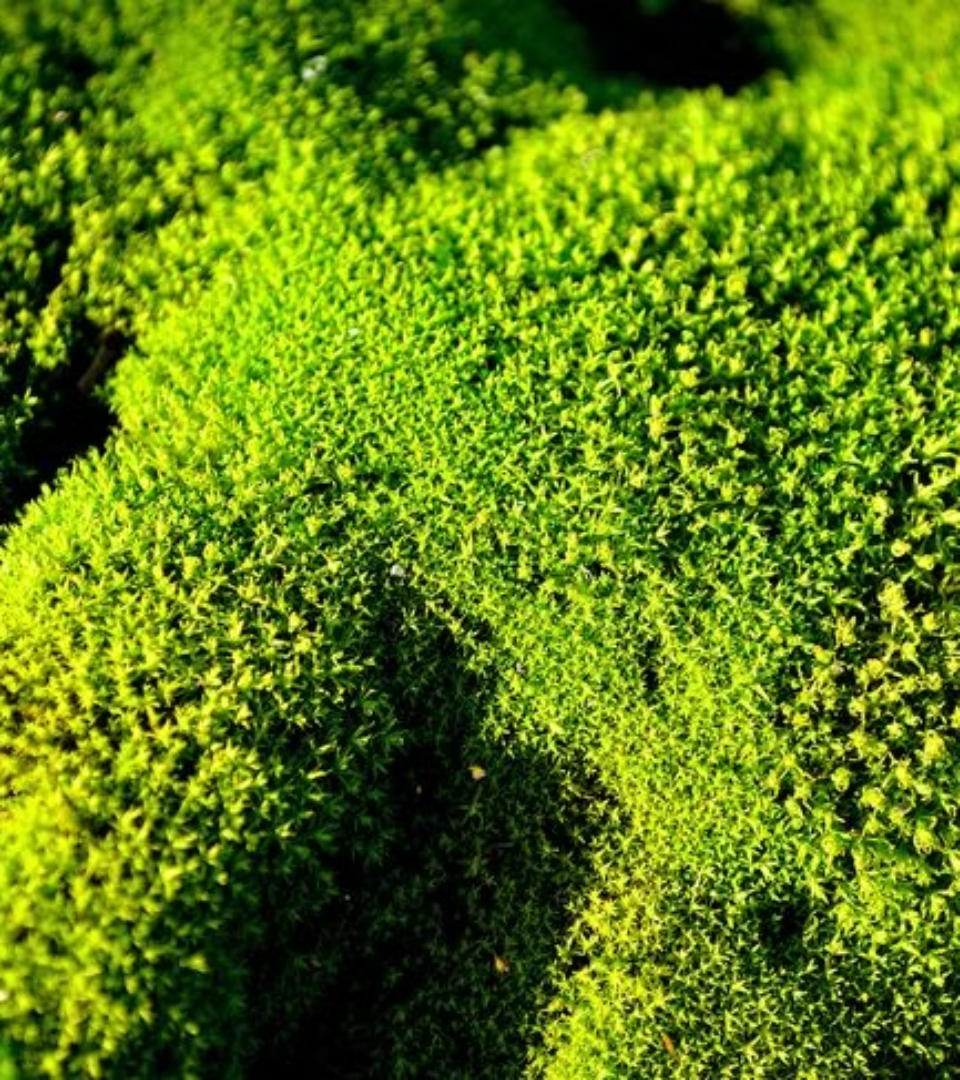 Цикл развития мхов. Роль мхов в природе и деятельности человека
newUROKI.net
Привет, ребята! Сегодня мы поговорим о мхах. Эти маленькие растения, которые часто встречаются во влажных лесах, на болотах, в горах, играют важную роль в природе. У них необычный жизненный цикл, который мы сегодня подробно разберем. Мы узнаем, как мхи размножаются, какую пользу они приносят природе и как человек использует их в своей деятельности.
Презентация для урока биологии в 7 классе по теме: «Цикл развития мхов. Роль мхов в природе и деятельности человека»
«Новые УРОКИ» newUROKI.net
Всё для учителя – всё бесплатно!
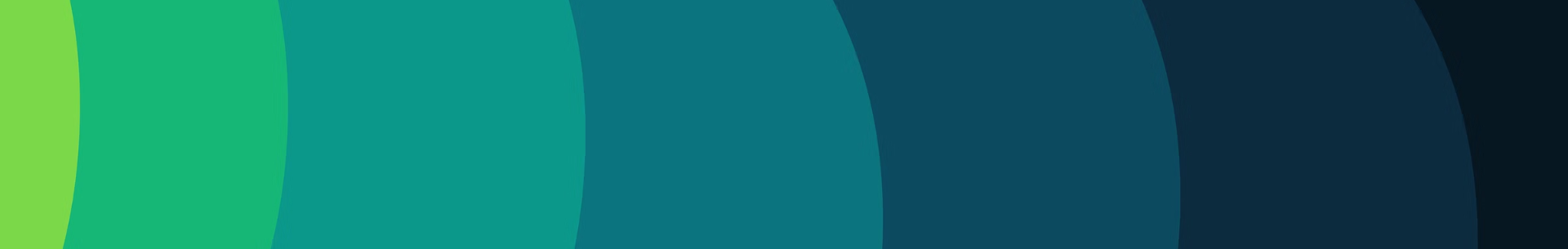 newUROKI.net
Общая характеристика мхов
Небольшие растения
Влаголюбивые растения
Фотосинтезирующие растения
1
2
3
Мхи - это небольшие, обычно невысокие растения, без настоящих корней, стеблей и листьев. Они прикрепляются к субстрату при помощи ризоидов, которые представляют собой нитевидные выросты.
Мхи очень влаголюбивые растения. Они нуждаются в постоянном увлажнении, поэтому они распространены в местах с повышенной влажностью, например, в лесах, болотах и на берегах водоемов.
Как и все зеленые растения, мхи фотосинтезируют, то есть используют солнечную энергию для создания органических веществ из углекислого газа и воды. В результате фотосинтеза они выделяют кислород.
Нецветковые растения
4
Мхи относятся к нецветковым растениям, то есть они не размножаются семенами. У них свой особый способ размножения, который мы рассмотрим далее.
newUROKI.net
Жизненный цикл мхов
Спорофит
1
Спорофит - это диплоидная стадия жизненного цикла мха. Он представляет собой коробочку со спорами, которая находится на верхушке гаметофита. В коробочке происходит мейоз, в результате которого образуются гаплоидные споры.
Спора
2
Спора - это гаплоидная клетка, способная к прорастанию. Она выпадает из коробочки спорофита и попадает в благоприятные условия для прорастания.
Прорастание споры
3
Из споры прорастает гаплоидный гаметофит, который представляет собой зелёную нить или пластинку. На гаметофите образуются половые органы: антеридии (мужские) и архегонии (женские).
Оплодотворение
4
В антеридиях образуются сперматозоиды, которые, благодаря воде, достигают яйцеклетки, находящейся в архегонии. Происходит оплодотворение, и образуется зигота.
Зигота
5
Зигота - это диплоидная клетка, которая делится митозом и развивается в спорофит.
newUROKI.net
Многообразие мхов
Кукушкин лен
Сфагнум
Кукушкин лен - это один из наиболее известных видов мхов. Он обладает прямостоячим стеблем, покрытым мелкими листочками, и имеет спорофиты, которые выглядят как коробочки на длинных ножках.
Сфагнум - это вид мха, который часто встречается на болотах. Он обладает способностью накапливать влагу и обладает антибактериальными свойствами. Сфагнум используется в медицине и сельском хозяйстве.
newUROKI.net
Экологическая роль мхов в природе
Удержание влаги
Формирование почвы
Убежище для животных
Мхи способны удерживать большое количество воды, что делает их важным фактором в поддержании водного баланса в экосистемах. Они также создают благоприятные условия для жизни других организмов, например, грибов и бактерий.
Мхи, отмирающие, образуют торф, который является ценным органическим удобрением. Торф также используется для улучшения структуры почвы и увеличения ее влагоемкости.
Мхи предоставляют убежище и пищу для различных мелких животных, например, насекомых и грызунов. Также мох может служить местом для гнездования птиц.
newUROKI.net
Хозяйственное значение мхов
В медицине
В сельском хозяйстве
В строительстве
Сфагнум обладает антибактериальными свойствами и используется в медицине как перевязочный материал. Он также может использоваться для лечения ожогов и ран.
Мхи используются в качестве теплоизоляционного материала в строительстве. Они также могут использоваться для создания декоративных элементов в интерьере.
Торф, образующийся из мхов, используется как удобрение для повышения плодородия почвы. Он также может использоваться в качестве подстилки для животных.
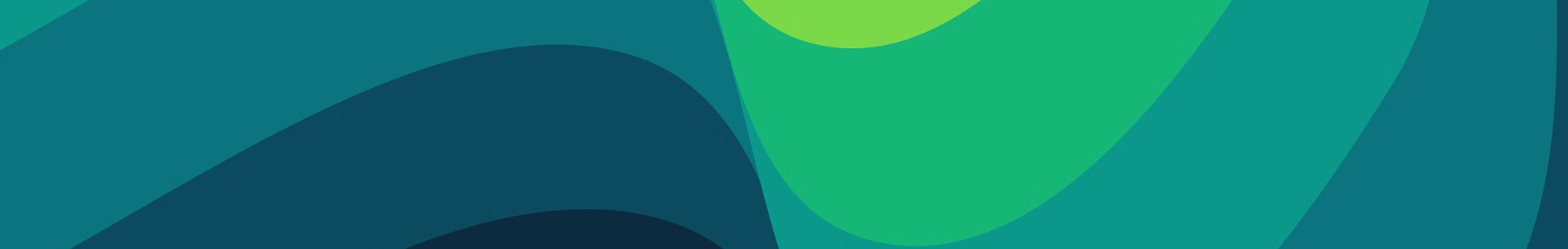 newUROKI.net
Охрана мхов
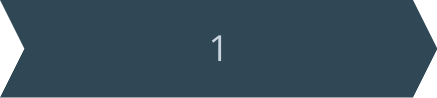 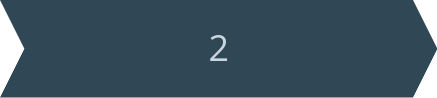 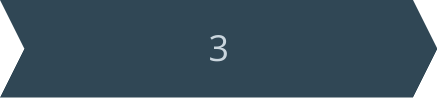 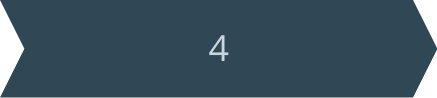 Загрязнение окружающей среды
Уничтожение мест обитания
Нерациональное использование
Сохранение мхов
Для сохранения мхов необходимо предпринимать меры по охране окружающей среды, предотвращать загрязнение, сохранять естественные места обитания и рационально использовать их.
Мхи очень чувствительны к загрязнению окружающей среды. Загрязнение воздуха, воды и почвы негативно влияет на их рост и развитие.
Уничтожение лесов и болот, где растут мхи, приводит к сокращению их популяции.
Нерациональное использование мхов, например, чрезмерный сбор для коммерческих целей, приводит к их истощению.